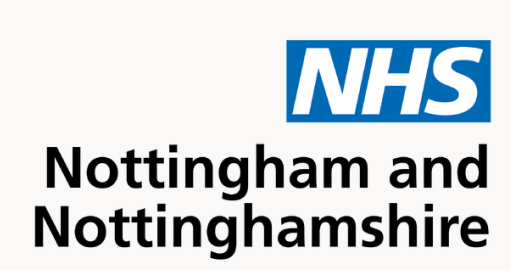 INSERT PRACTICE LOGO
Changing your Fostair® Inhaler to Luforbec®
Your Fostair® inhaler will look a little different when you pick up your next prescription.  
This change is nothing to worry about because the new inhaler has the same medicines in it.
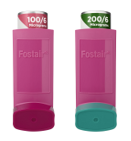 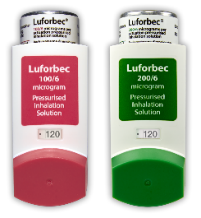 Luforbec® also has formoterol and beclometasone in it and how you use it won't change.  You will need to carry on using the same number of puffs a day.  


If you use a spacer the AeroChamber Plus® is recommended. 






If you feel you are getting worse once you are using your Luforbec® inhaler please call your healthcare professional for an urgent appointment.
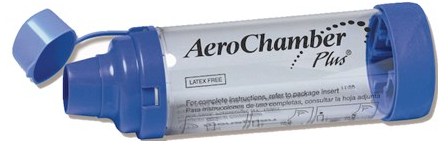 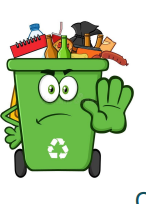 Please take used inhalers to a pharmacy.